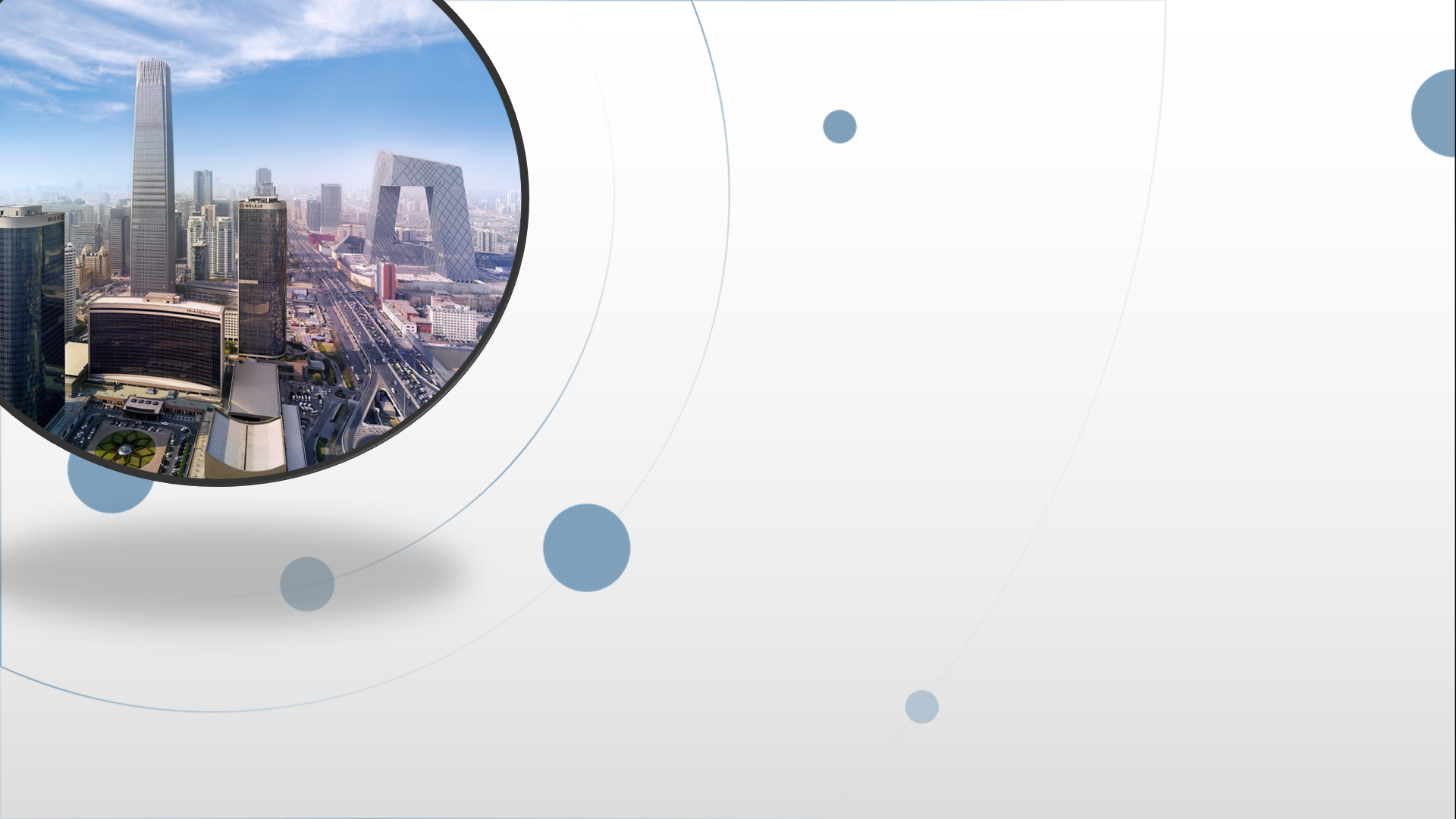 朝阳区线上课堂·高一名著阅读
简约而不简单         ——《老人与海》写作手法初探
北京市第十七中学   李雪菲
简约
        ——集中体现了“海明威式风格”即“电报式”风格。
主要人物有哪些？
人物关系复杂吗？
主要事件是什么？
这部作品的语言风格是什么样的？
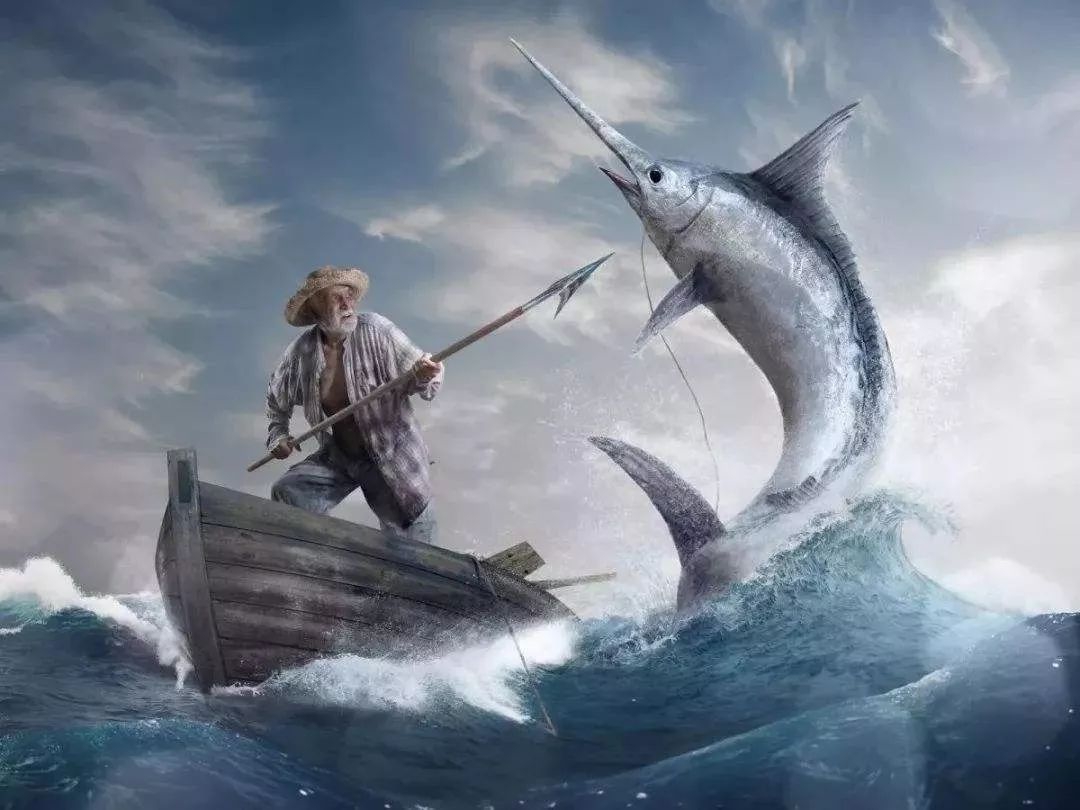 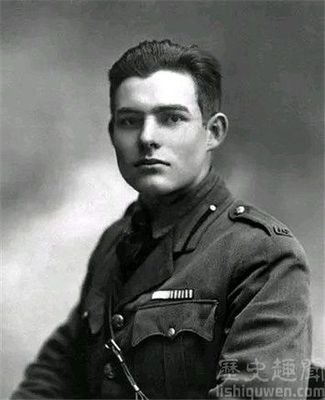 1.高中毕业之后，18岁的海明威到美国著名的《堪城星报》(Kansas City Star)当记者，正式开始了他的写作生涯。在“堪城星报”工作了6个月的过程中，海明威受到了良好的训练。
   2.1918年，第一次世界大战爆发后，海明威，辞掉了记者一职，并尝试加入美国军事以观察第一次世界大战的战斗情况。在前往意大利前线途中，海明威尽量接近战场。海明威在意大利前线目睹了战争的残酷。1918年7月8日，海明威在输送补给品时受伤，并把意大利伤兵拖到安全地带，被意大利政府授予他银制勇敢勋章。
   3.1921年——1922年，海明威给星报进行关于希土战争(1919年-1922年)的采访。回到巴黎之后，海明威参与“巴黎现代主义运动”。
   4.1932年，作品《午后之死》出版。尊奉美国建筑师罗德维希的名言“越少，就越多”，使作品趋于精炼，提出了“冰山原则”，只表现事物的八分之一，使作品充实、含蓄、耐人寻味。
   5.1937年至1938年，他以战地记者的身份奔波于西班牙内战前线。在第二次世界大战期间，他作为记者随军行动，并参加了解放巴黎的战斗。
   6.1941年底太平洋战争爆发后，海明威将自己的游艇改装成巡艇，侦察德国潜艇的行动，为消灭敌人提供情报。1944年，海明威随同美军去欧洲采访，在一次飞机失事中受重伤，但痊愈后仍深入敌后采访。第二次世界大战结束后，他获得一枚铜质奖章。
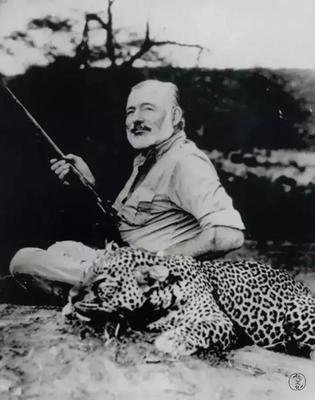 ......一个老人独自在加巴尼斯港口外的海面上打鱼，他钓到一条马林鱼，那条鱼拽着沉重的钓丝把小船拖到很远的海上。两天以后，渔民们在朝东方向六十哩的地方找到了这个老人，马林鱼的头和上半身绑在船边上。剩下的鱼肉还不到一半，有八百磅重。鱼在深水里游，拖着船，老人跟着它一天、、一夜、又一天、又一夜。鱼泛到海面上，老人驾船过去钩住它。鲨鱼游到船边袭击那条鱼，老人一个人在湾流的小船上对付鲨鱼，用桨打、戳、刺，累得他精疲力尽，鲨鱼却把能吃到的鱼肉统统吃掉。渔民们找到他的时候，老人正在船上哭，损失了鱼，他快气疯了，鲨鱼还在船的周围打转。
                                        ——（海明威《在蓝色的大海上》）
《老人与海》
1953年获得普利策奖
1954年获得诺贝尔文学奖
小说开篇的第一句：
    英文原版：He was an old man who fished alone in a skiff in the Gulf Stream and he had gone eighty-four days now without taking a fish. 
余光中译本：那老人独驾轻舟，在墨西哥湾暖流里捕鱼，如今出海已有八十四天，仍是一鱼不获。
李育超译本：他是一个老人，独自驾一条小船在湾流中捕鱼，这回连续出海八十四天，一无所获。
张爱玲译本：他是一个老头子，一个人划着一只小船在墨西哥湾大海流打鱼，而他已经有八十四天没有捕到一条鱼了。
李继宏译本：他是个老人，独自划着小船，在湾流中捕鱼；八十四天来，他没打到鱼。
——用简洁凝练的语言叙述故事
“圣迪亚哥”，他们俩从小船停泊的地方爬上岸时，孩子对他说。“我又能陪你出海了。我家挣到了一点儿钱。”
      老人教会了这孩子捕鱼，孩子爱他。
    “不，”老人说。“你遇上了一条交好运的船。跟他们待下去吧。”
    “不过你该记得，你有一回八十七天钓不到一条鱼，跟着有三个礼拜，我们每天都逮住了大鱼。”
“我记得，”老人说。“我知道你不是因为没把握才离开我的。”
“是爸爸叫我走的。我是孩子，不能不听从他。”
“我明白，”老人说。“这是理该如此的。”
“他没多大的信心。”
“是啊，”老人说。“可是我们有。可不是吗？”
“对，”孩子说。“我请你到露台饭店去喝杯啤酒，然后一起把打鱼的家什带回去。”
“那敢情好，”老人说。“都是打鱼人嘛。”
——用言简意赅的对话，展现人物内心丰富的情感
谁知死鱼的血水招来了鲨鱼。这是一条巨大的鲨鱼，它顺着船的航线飞快地游来，老人看见鲨鱼到来，准备好渔叉。鲨鱼飞快地逼近船尾，张开大嘴，猛力朝那鱼的尾巴咬去，这一口咬去了大约四十磅。老人把渔叉朝鲨鱼的头刺去，鲨鱼在海里翻滚过去，死了，同时带走了渔叉。老头儿不忍心朝船边的死鱼多看一眼，它已经绐咬得残缺不全了。他说：“一个人并不是生来要给打败的，你尽可能把他消灭掉，可就是打不败他。”他想：“自己把鱼弄死不仅仅是为了养活自己，是为了光荣，因为你是个打鱼的。说到底，这个总要杀死那个。鱼一方面养活我，一方面要弄死我。”这时，又有两条鲨鱼向他和死鱼袭来。他拿起绑着刀子的船桨向鲨鱼的头刺去。鲨鱼死的时候还吞着它咬下的鱼肉。另一条鲨鱼在船底蹂躏着死鱼，老人设法使鲨鱼露出来，把刀子朝鲨鱼身上扎去。一次，两次，最后终于扎死了鲨鱼。现在那条死鱼已经成了所有鲨鱼追踪的对象。鲨鱼每一次袭击，都从死鱼身上扯去很多肉。他想：“这一回它们可把我打惨了，可是我只要有桨，有短棍，有舵把，就一定要揍死它们。”鲨鱼一次又一次冲来，老人用棍子揍。晚上，鲨鱼又成群窜来，老人只见它们身上的磷光，他不顾一切地用棍棒劈去。棍棒丢了，就拽下舵把，两手抱住，一次又一次劈下去，但是鲨鱼还是从棍棒、舵把下撕咬下一块块死鱼肉。
——用精确细微的动作描写、直接明了的实力对比、告白式的心理活动展现人物形象和情节
海明威是 “拿着板斧的人 ” 
    ——海明威所孜孜以求的是眼睛和对象之间 、对象和读者之间的直接相通让人产生光鲜如画的感受。为了达到这个目的他斩伐冗言赘词， 还原了基本枝干的清爽面目 ，删去了解释、探讨甚至于议论，砍掉了花花绿绿的比喻，清除了古老神圣、毫无生气的文章俗套。直到最后通过疏疏落落、经受了锤炼的文字，眼前才豁然开朗，能有所见 。
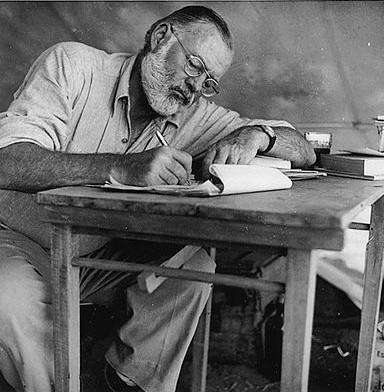 你能用一句话完成以下问题吗？
用一句话概括桑迪亚哥的形象。
分别用一句话概括马诺林、狮子、大马林鱼的深刻含义。
用一句话概括这本书的主旨。
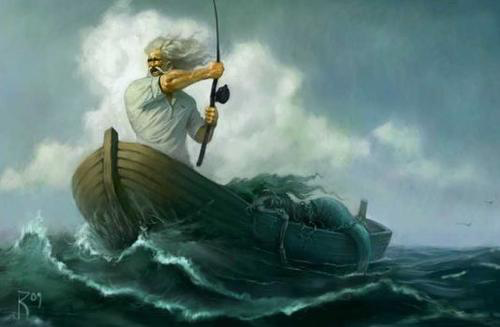 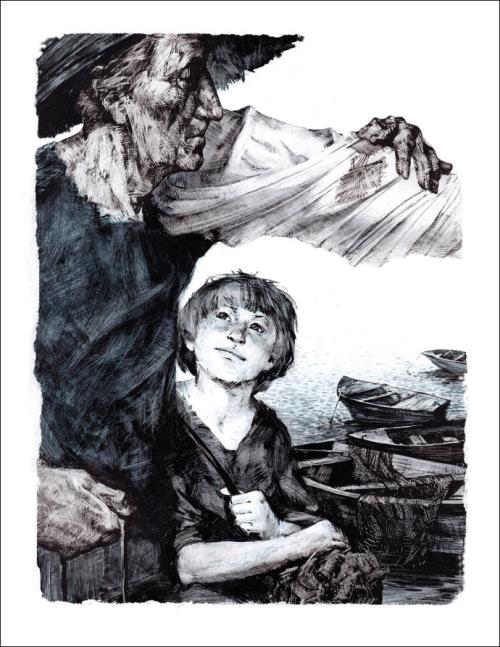 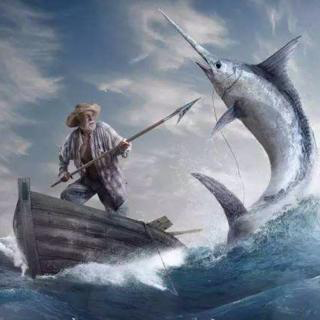 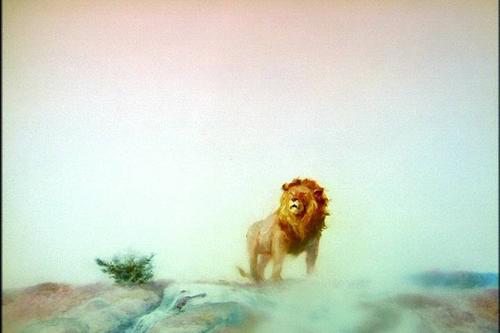 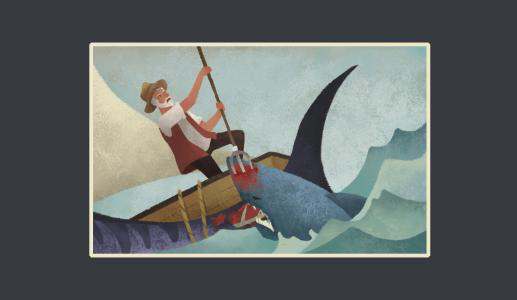 不简单
                                      ——充分体现了“冰山原则”
1932年，海明威在他的纪实性作品《午后之死》中，第一次把文学创作比做漂浮在大洋上的冰山，他说：“冰山运动之雄伟壮观，是因为他只有八分之一在水面上。
        海明威解释“如果一位散文家对于他想写的东西心里很有数，那么他可能省略他所知道的东西，读者呢，只要作家写得真实，会强烈的感觉到他所省略的地方，好象作者写出来似的。”显而易见，作家在这里强调的是省略，主张水面下的的“八分之七”应该留给读者去感受。
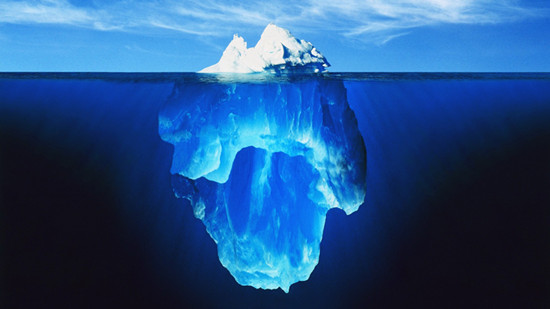 八分之一：表面的文字和形象
八分之七：丰富、深刻的思想和情感
请大家仔细阅读以下内容
1.桑迪亚哥与马诺林的对话
2.在大海上漂泊、捕钓马林鱼、斗鲨过程中老人的独白
3.老人捕钓大马林鱼、斗鲨的动作描写
4.描写狮子、棒球队的语句
各种事物的象征意义
请填写下面的表格
以大马林鱼为例：
1.多棒的鱼啊
2.跟着他怜悯起这条被他钓住的大鱼来了。它真出色，真奇特，而且有谁知道它年龄多大呢，他想。我从没钓到过这样强大的鱼，也没见过行动这样奇特的鱼。也许它太机灵，不愿跳出水来。它可以跳出水来，或者来个猛冲，把我搞垮。不过，也许它曾上钩过好多次，所以知道应该如何搏斗。
3.这是条壮实而血气旺盛的鱼。
4它在阳光里亮光光的，脑袋和背部呈深紫色，两侧的条纹在阳光里显得宽阔，带着淡紫色。它的长嘴象棒球棒那样长，逐渐变细，象一把轻剑，它把全身从头到尾都露出水面，然后象潜水员般滑溜地又钻进水去，
5它比这小船还长两英尺
6.“可是我要把它宰了”，他说。“不管它多么了不起，多么神气。”
7.于是那鱼闹腾起来，尽管死到临头了，它仍从水中高高跳起，把它那惊人的长度和宽度，它的力量和美，全都暴露无遗。
这条鱼也是我的朋友
于他替这条没东西吃的大鱼感到伤心，但是要杀死它的决心绝对没有因为替它伤心而减弱。它能供多少人吃啊他想。可是他们配吃它吗？不配，当然不配。凭它的举止风度和它的高度的尊严来看，谁也不配吃它。
鱼啊，"他说，"我爱你，非常尊敬你。不过今天无论如何要把你杀死。
大马林鱼：（1）大马林鱼所代表的是一个有价值意义的对手，从这个对手身上，桑迪亚哥本身最真的个性被激发出来，那就是勇气、毅力以及爱。
（2）同时，马林鱼可以被看成是桑迪亚哥的另一个自我，桑迪亚哥界定大马林鱼为雄性，而且想象它也上了年纪。桑迪亚哥与大马林鱼的抗争实际上是与他自己在抗争。这种抗争与其说是力量的抗争，不如说是毅力、耐力的抗争，是拒绝接受被打败的抗争，是直面并克服自己因年龄而带来的力不从心。在这种抗争中桑迪亚哥超越了自我的弱点。
大海：
（1）大海代表着大自然。（美丽，博大、残酷；让人喜爱、敬畏、在其中奋斗）
（2）大海代表着当时的社会状况。
（3） 老人的孤独与快乐、斗争与失败都和大海相联系。他不仅仅从大海获得生存条件、生存技巧，还从大海获得朋友和对手。
狮子： 
    （1）狮子象征了桑迪亚哥失去的青春与他的尊严。    （2） 狮子永远是勇猛不屈的象征。（3）狮子也象征了桑迪亚哥与自然的紧密关系。
棒球明星：
      迪马吉奥也曾经是渔民，老人喜欢他不但因为他的球技，也因为他的坚强与不放弃，书中提到当桑迪亚哥感到疲劳沮丧时却想到了迪马吉奥即便生了骨刺也从未放弃过，而桑迪亚哥对自己是否能够忍受骨刺却是持怀疑态度的，所以如果迪马吉奥能够坚持不放弃，那么桑迪亚哥认为自己至少在没有这种痛苦下更不应该放弃。桑迪亚哥把迪马吉奥当做了一种信仰，只是一种纯的精神激励单，一种心灵寄托
丰富的人物形象
马诺林
     请找一找在“捕钓大马林鱼”的过程中，老渔夫有几次想到小小男孩？
在想要人一起分享捕钓到大鱼的快乐时
在感到力量不足需要帮助时
在怜悯曾经捕钓的马林鱼时
……
 小男孩儿照顾老人的生活，和老人一起聊棒球队，跟老人出海学习捕鱼，安慰老人，鼓励老人，崇拜老人 
正因为有了马诺林，故事增添了一抹温暖的亮色。
小男孩儿是老人的亲人和指引 
是老人的精神依托
是老人技艺和精神的传承者
桑地亚哥
一个人可以被毁灭，但不能被打败
与马林鱼、鲨鱼顽强的抗争
梦见非洲的狮子、喜欢棒球队的英雄
       ——为尊严而战，不屈服，向死而生的悲剧英雄
他把妻子的照片放在干净的衬衫底下
他把鸟儿、海龟、海豚等做朋友
他悲悯殉情的马林鱼，同情这次捕钓的马林鱼
他的生活和精神都需要小男孩
     ——热爱自然，充满柔情，孤独的需要依靠的老者
深刻的主旨内涵
一.不屈服于自然、社会和挫折、困难，顽强地抵抗失败。
        作为一个在过去84天都没打着鱼的老渔夫，桑迪亚哥不断与失败抗争。他从来就没有向失败低过头。他要去他从来没有去过的远海，满是希望地能够捕到大鱼。虽然精疲力尽，但是他和大马林鱼搏斗了三天三夜，并终于战胜了马林鱼。当其遇上不屈不挠的鲨鱼时，明知道胜利无望，但却毫不妥协。他当然不是一个满血复活打不死的勇士，他疲惫，他抽筋，他眼花。然而他有很多方法为自己鼓劲加油：他会想起他的年轻，他曾拥有的毅力与力量；他觉得不能让马诺林看不起自己，他要证明自己是一个良好价值观的榜样；他要与他景仰的英雄迪马吉奥比赛一下。        
        桑迪亚哥所象征的是一个人在向生存挑战。没有人能够逃脱死亡，正如桑迪亚哥要把一条1500磅的大马林鱼拖回来是多么的渺茫。然而，通过桑迪亚哥的抗争，海明威要证明的不是要逃脱死亡，而是生命的意义。这也就是桑迪亚哥在他和马林鱼搏斗的最后对自己说：一个人可以被毁灭，但不能被打败。换言之，战胜必然性并不能定义一个人，而是对抗必然性。从这一点来说，桑迪亚哥的悲剧意义与古希腊悲剧具有同等意义。于是，对手愈强大，就愈能证明了自己。
其二，维护尊严。
      就是其尊严。桑迪亚哥的尊严在小说里被描绘成激发他成为一个伟大的人的唯一内驱力，如果我们承认他是一个伟大的人的话。正是尊严使他能够在如此极度耗费体力精神的三天茫茫海洋中坚持，也是尊严让他与鱼斗，与鲨斗，或者说与自己斗，他要战胜他的软弱，战胜他的犹疑。但是，尊严并非使桑迪亚哥变成一个超越实际的虚幻的人，尊严使他更能够成为他自己。故事开始时，当马诺林告诉他，他是最好的渔夫时，桑迪亚哥谦逊地否认了这一点。我们并不能因为别人赞美自己，自己就迷失了自我。桑迪亚哥不会。桑迪亚哥的尊严让他成为他自己，一个男人，一个渔夫。他必须杀死马林鱼，是想告诉马诺林“一个人能做什么，能够忍受什么”。桑迪亚哥在尊严与谦逊之间找到了一种平衡，谦逊并不是丢脸，它也不会让你的尊严真正损失什么。
其三，歌颂温情。
     桑迪亚哥与马诺林之间的温情是老桑战胜大马林鱼的重要因素。你可曾想过如果没有了马诺林那老人的生活会是什么样子吗？马诺林是桑地亚哥的徒弟，从五岁起就跟着桑地亚哥打鱼。桑地亚哥指导他，伴他长大。马诺林常常给桑地亚哥带来吃的，穿的，帮助他扛扛桅杆。同学还给老桑带来了精神上的慰藉。
      虽然小说中大部分时间马诺林都是缺失的，但是桑迪亚哥知道马诺林总是在那个确定的地方的。在小说里，桑迪亚哥是一个多么孤独的人！妻子去世，独自生活与打鱼。即使这样，正如他不屈服与死亡，他也不屈服与孤独。他有大自然中的朋友：飞鱼是他的朋友，马林鱼是他的亲人，星星是他遥远的朋友，大海是他爱着的女人。他对自己说话，他对自己受伤的左手说话，仿佛马诺林坐在身边。最终，那真实的温情以及想象中的友谊让桑迪亚哥完成了可能陷入自我怜悯的突围。
其四，青春与老年
       小说题目《老人与海》本身便暗示了老年在主题中的关键性。小说中两个主要人物-桑迪亚哥与马诺林代表着老年与青春以及两者之间的和谐发展：一方缺失的也是另一方拥有的。比如马诺林的精力与热情为老人提供了吃穿用度以及鼓励；与此相反，老人的经验与智慧却是马诺林所缺失的。桑迪亚哥讲的故事、桑迪亚哥捕鱼的技艺都是马诺林喜欢并且去学习的。桑迪亚哥更像一个导师，无论在生存层次的捕鱼技巧方面，还是在面对困难的人生方面。你看，他去遥远的海上去捕鱼本身就是希望给马诺林树立一个榜样，告诉他“一个男人能做什么”。
       桑迪亚哥的年纪“老”在小说中具备重要的意义，因为上了年纪身体便衰弱了。假如他不是一个老人，而是一个年轻小伙子，那么他的胜利对于他就没有很大的意义。正如桑迪亚哥自己说，他曾经见过很多超过二千磅的鱼，而且还捕到过两条那样大的鱼，但却都不是自己一个人，也不是这样的上了年纪。桑迪亚哥从回忆中找到了勇气与慰藉，而这一点是以象征的意象出现在他的梦中，那便是在海滩上漫步的狮子。他想起那些狮子-缓慢、优雅却不失勇猛，这是从一个老人的视角来观照的结果。
其五，人与自然的关系。
      这一点几乎是冰山之上的八分之一部分，每一个读者大约都能看到。比如桑迪亚哥不仅把马林鱼看作是对手，同时他爱它如同兄弟一般。在搏斗的间隙，他对马林鱼说：“来，杀死我。我根本不介意谁杀死谁。”    桑迪亚哥的声明向我们传递了他对马林鱼的尊重，同时也暗示了人作为大自然中一员中所应遵循的丛林法则。
我对于海毫无好感。在航海的时候我常常觉得这世界上的水实在太多。我最赞成荷兰人的填海。
捕鲸、猎狮，各种危险性的运动，我对于这一切也完全不感兴趣。所以我自己也觉得诧异，我会这样喜欢《老人与海》。这是我所看到的国外书籍里最挚爱的一本。
         海明威自一九二几年起，以他独创一格的作风影响到近三十年来世界文坛的风气。《老人与海》里面的老渔人自己认为他以前的成就都不算，他必须一次又一次地重新证明他的能力，我觉得这两句话非常沉痛，仿佛是海明威在说他自己。尤其因为他在写《老人与海》之前，正因《过河入林》一书受到批评家的抨击。《老人与海》在一九五二年发表，得到普利策奖金，舆论一致认为是他最成功的作品。现在海明威又得到本年度的诺贝尔文学奖金——世界写作者最高的荣誉。虽然诺贝尔奖金通常都是以一个作家的毕生事业为衡定的标准，但是这次在海明威著作中特别提出《老人与海》这本书，加以赞美。
        老渔人在他与海洋的搏斗中表现了可惊的毅力——不是超人的，而是一切人类应有的一种风度，一种气概。海明威最常用的主题是毅力。他给毅力下的定义是：“在紧张状态下的从容”。书中有许多句子貌似平淡，而是充满了生命的辛酸，我不知道青年的朋友们是否能够体会到。这也是因为我太喜欢它了，所以有这些顾虑，同时也担忧我的译笔不能达出原著的淡远的幽默与悲哀，与文字的迷人的韵节。但无论如何，我还是希望大家都看看这本书，看了可以对我们这时代增加一点信心，因为我们也产生了这样伟大的作品，与过去任何一个时代的代表作比较，都毫无愧色。
——张爱玲《老人与海》译序  1954年
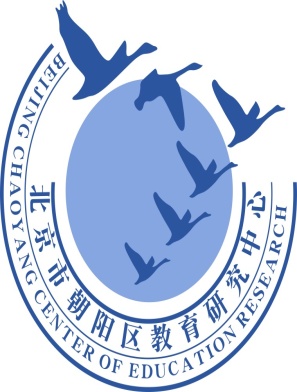 谢谢您的观看
北京市朝阳区教育研究中心  制作